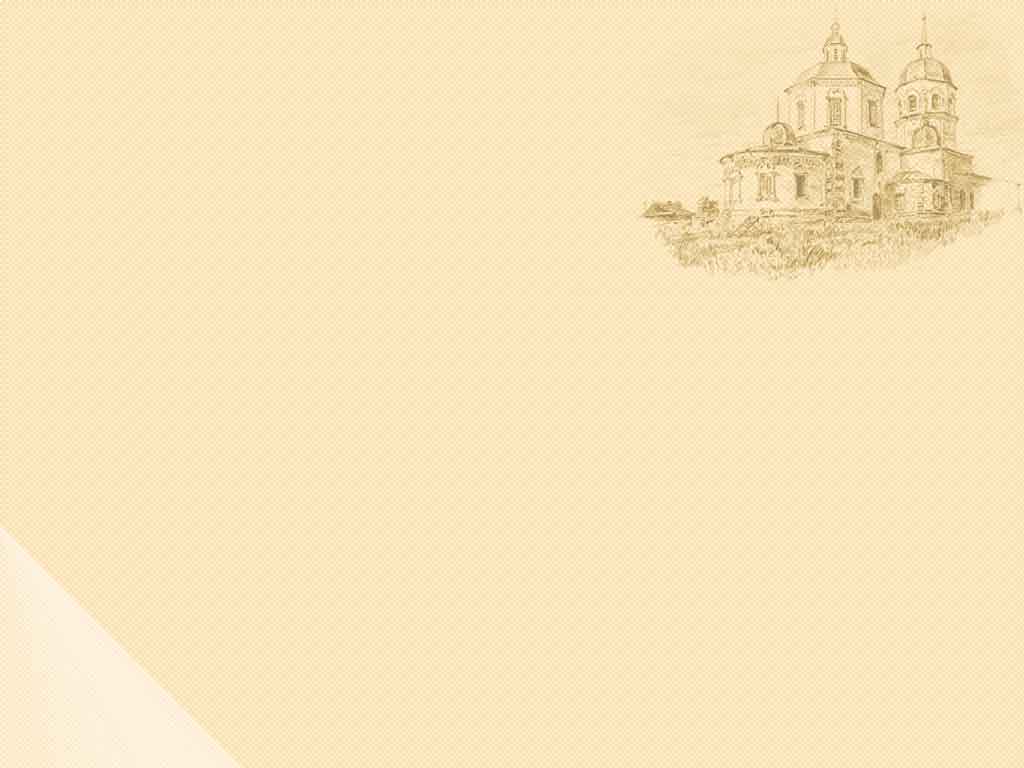 ТУЛА -  МОЙ КРАЙ РОДНОЙ
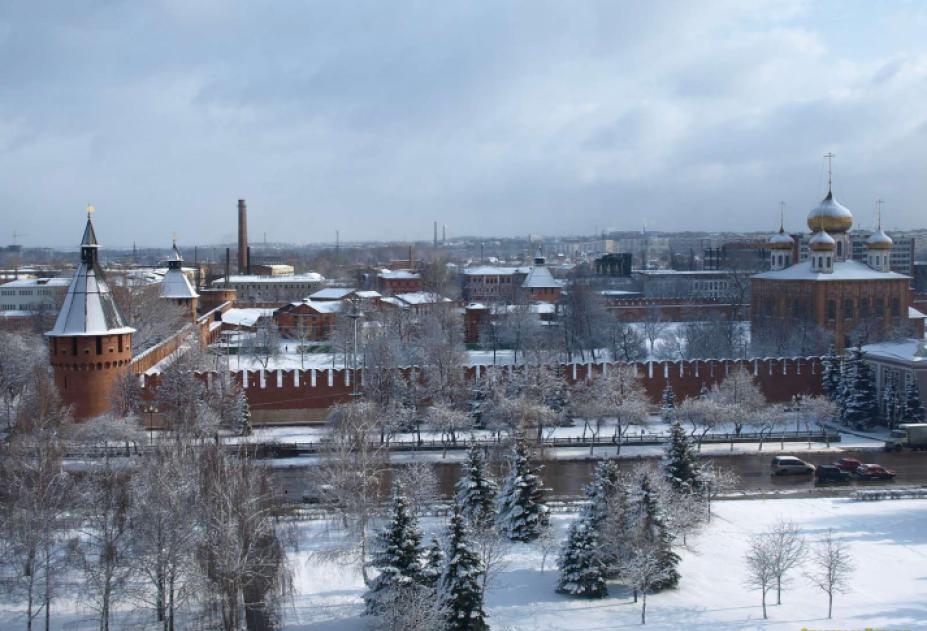 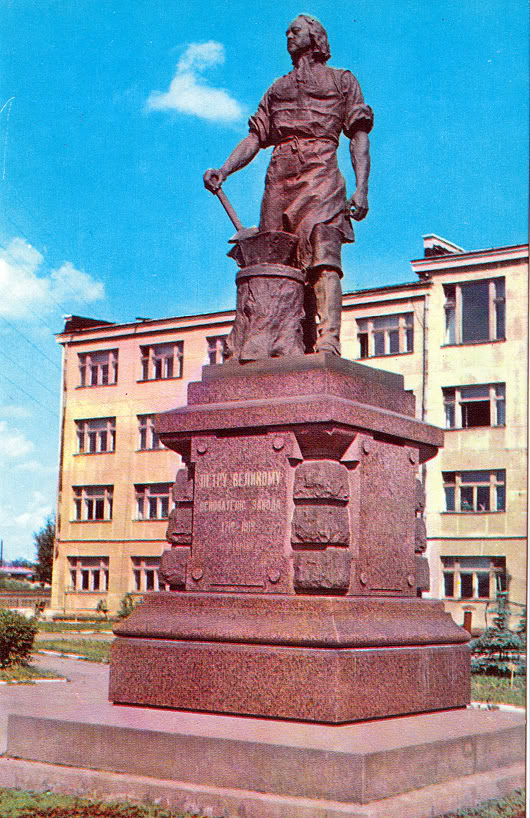 Воеводина Нина Михайловна
Воспитатель
МКДОУ «Шварцевский детский сад»
2015 год
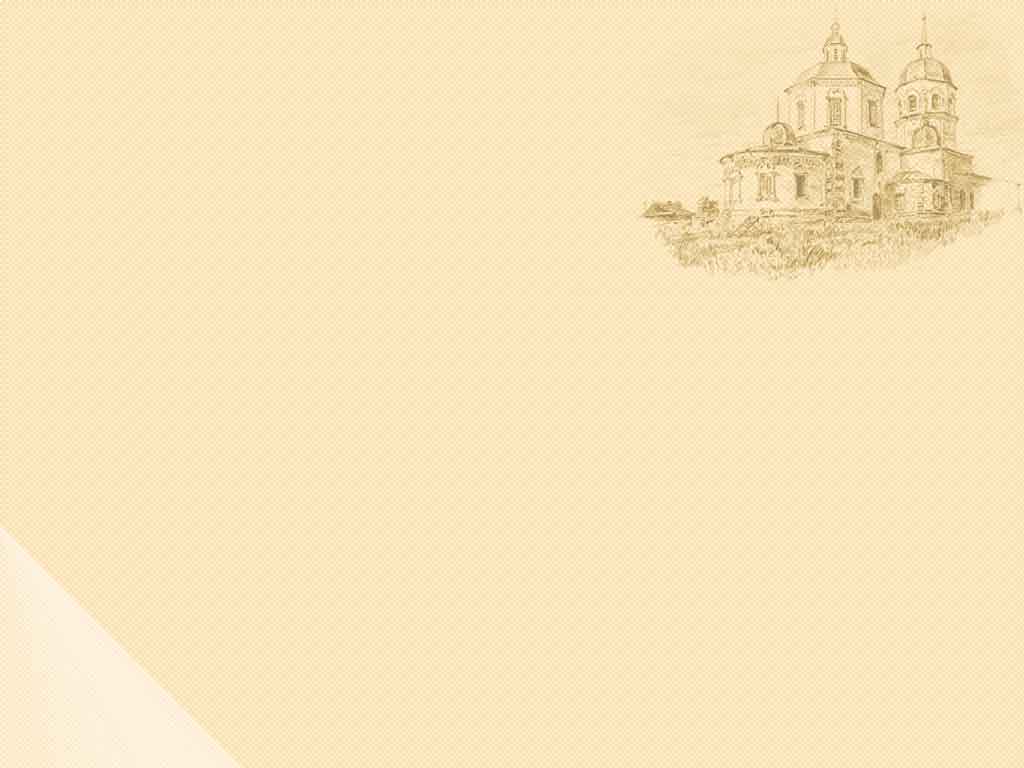 Есть город в России …
Где высятся трубы и домны,
Где в парке березы
По-русски белы и нежны …
Вы с городом этим,
Как с другом хорошим, знакомы.
А мы в этот город
С младенческих лет влюблены.
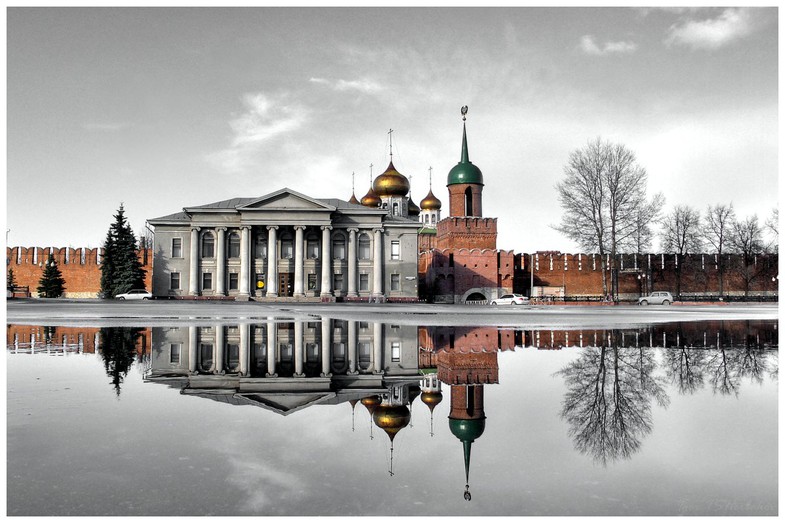 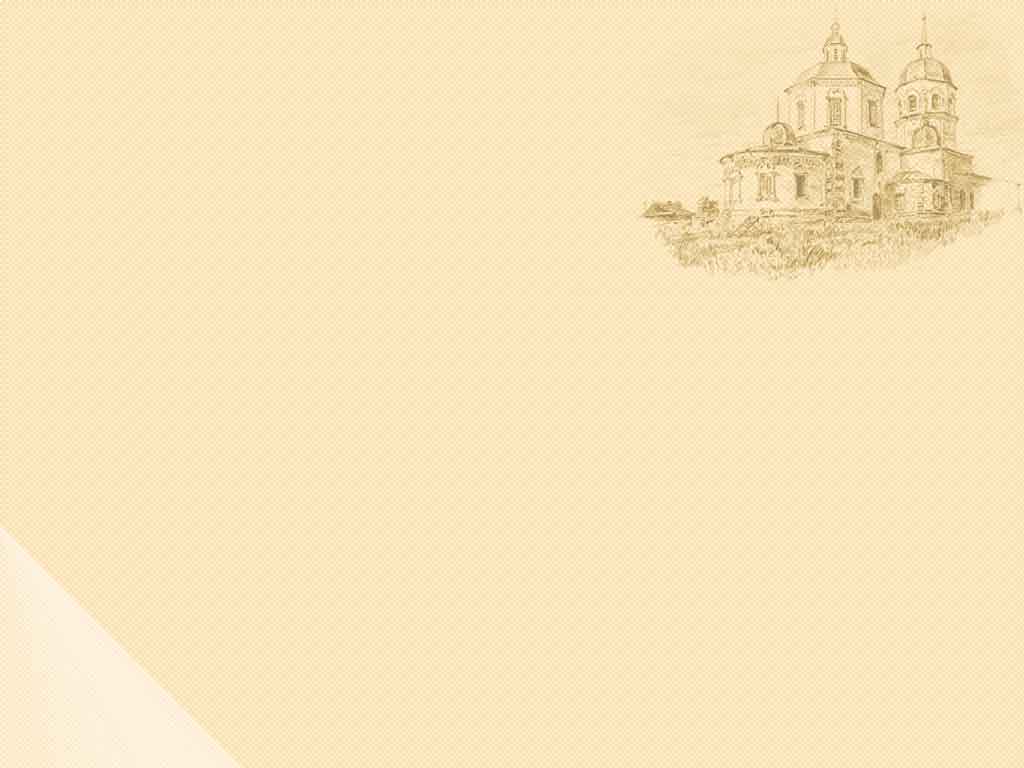 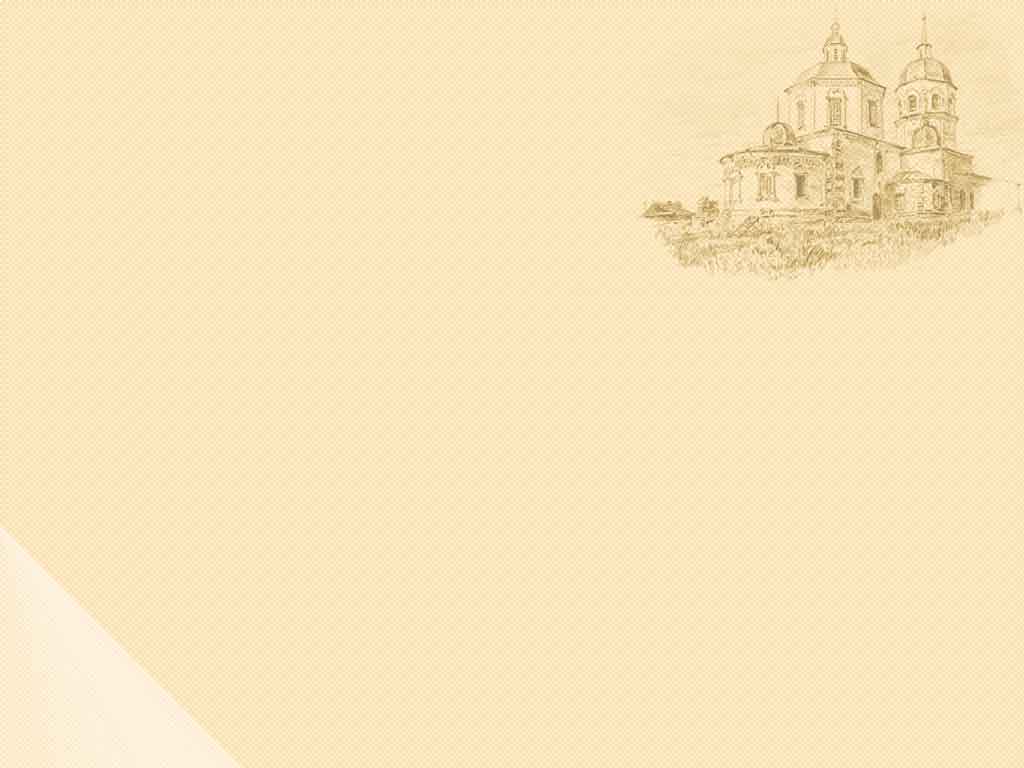 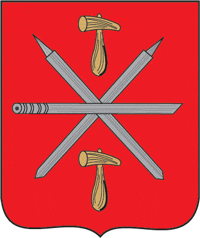 ГЕРБ  ТУЛЫ
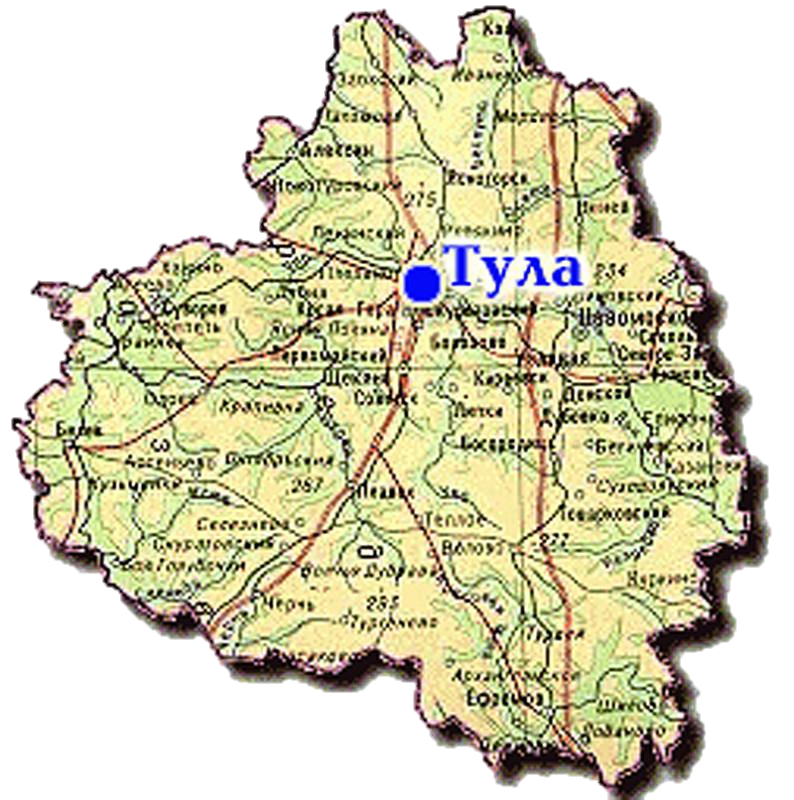 ФЛАГ  ТУЛЫ
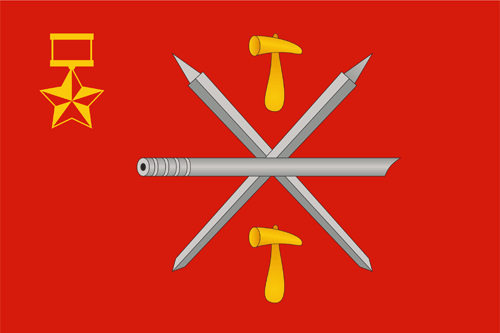 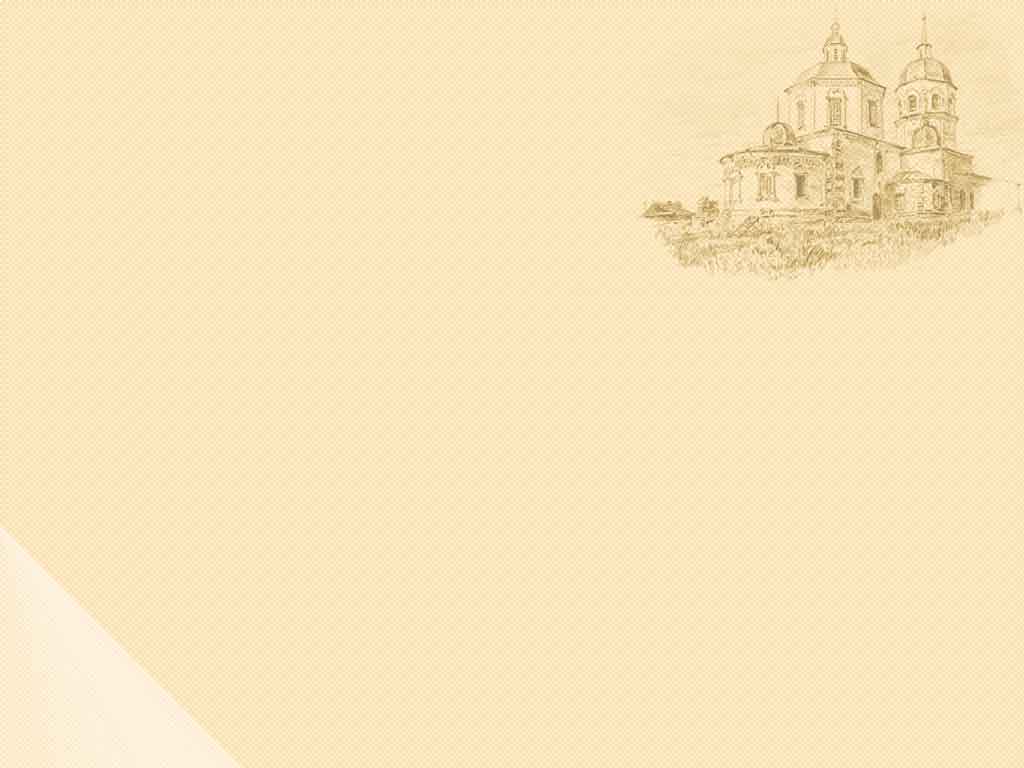 1146 год – первое упоминание о городе в Никоновской летописи
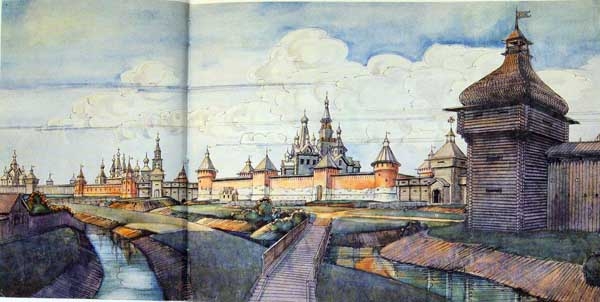 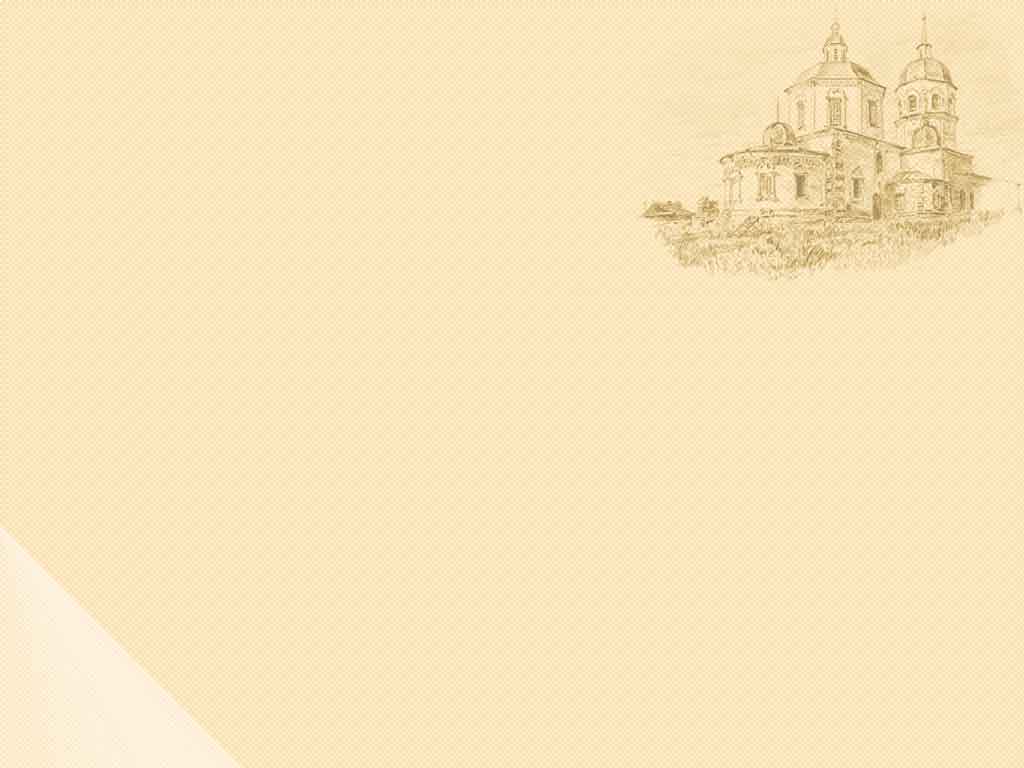 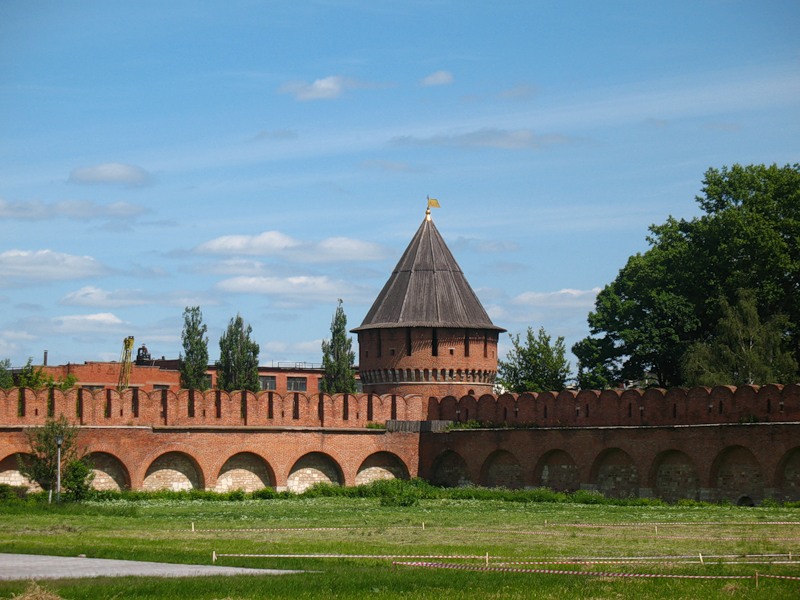 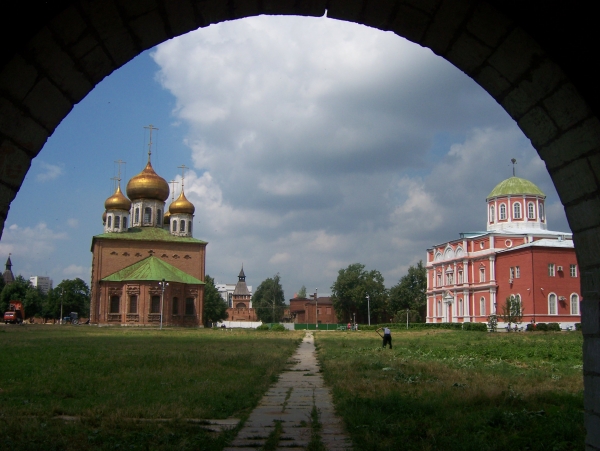 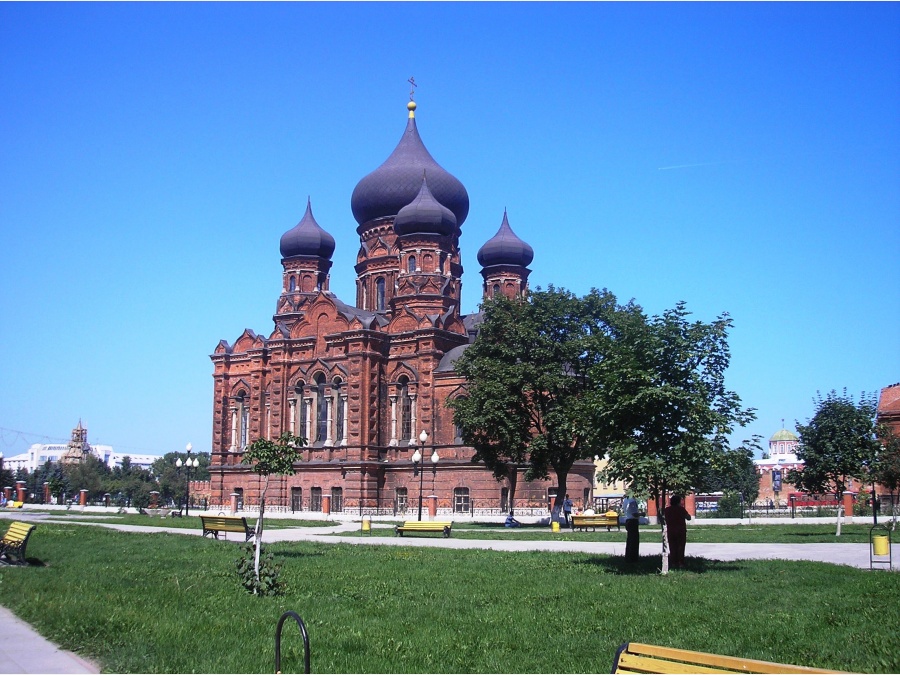